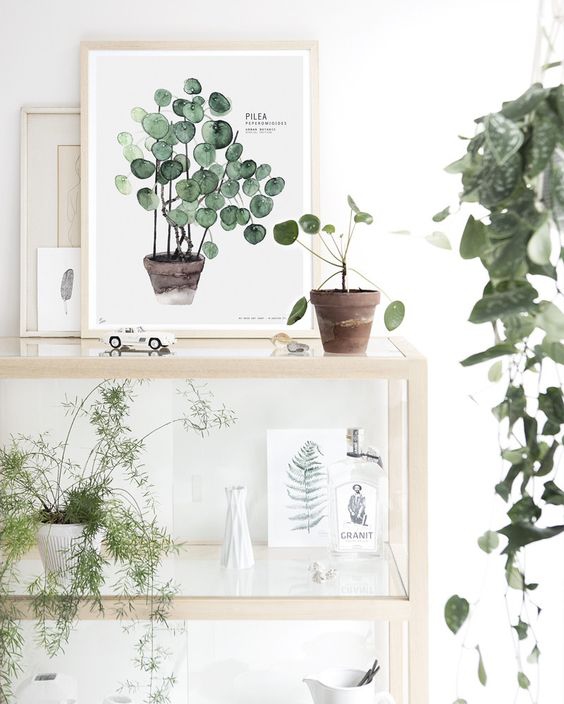 雪入春分省见稀，半开桃李不胜威。应惭落地梅花识，却作漫天柳絮飞。不分东君专节物，故将新巧发阴机。従今造物尤难料，更暖须留御腊衣。
春
春分
THE SPRING EQUINOX
风雨半春长，龙抬头日日丽光。邻塘睡莲预惊萍，涟漪。踏春不见卧盼蓠。
春分艳阳天，齿儿戏发发更藏。宜兰伴窗翠正好，笑扬。牵纤菜花青径香。
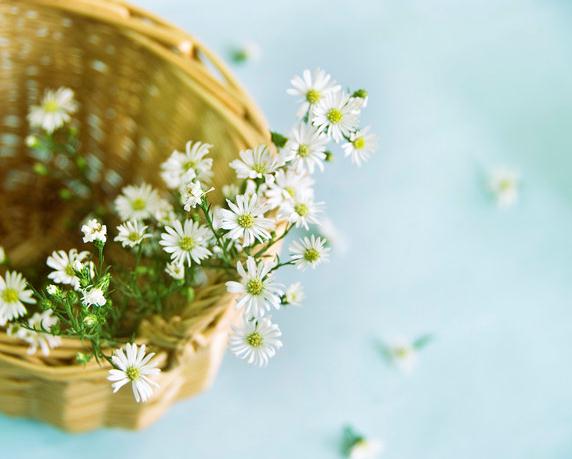 春分雨脚落声微
柳岸斜风带客归　　
时令北方偏向晚
可知早有绿腰肥
春分
THE SPRING EQUINOX
雪入春分省见稀，半开桃李不胜威。应惭落地梅花识，却作漫天柳絮飞。
不分东君专节物，故将新巧发阴机。従今造物尤难料，更暖须留御腊衣。雪入春分省见稀，半开桃李不胜威。应惭落地梅花识，却作漫天柳絮飞。
不分东君专节物，故将新巧发阴机。従今造物尤难料，更暖须留御腊衣。雪入春分省见稀，半开桃李不胜威。应惭落地梅花识，却作漫天柳絮飞。
不分东君专节物，故将新巧发阴机。従今造物尤难料，更暖须留御腊衣。雪入春分省见稀，半开桃李不胜威。应惭落地梅花识，却作漫天柳絮飞。
不分东君专节物，故将新巧发阴机。従今造物尤难料，更暖须留御腊衣。雪入春分省见稀，半开桃李不胜威。应惭落地梅花识，却作漫天柳絮飞。
”
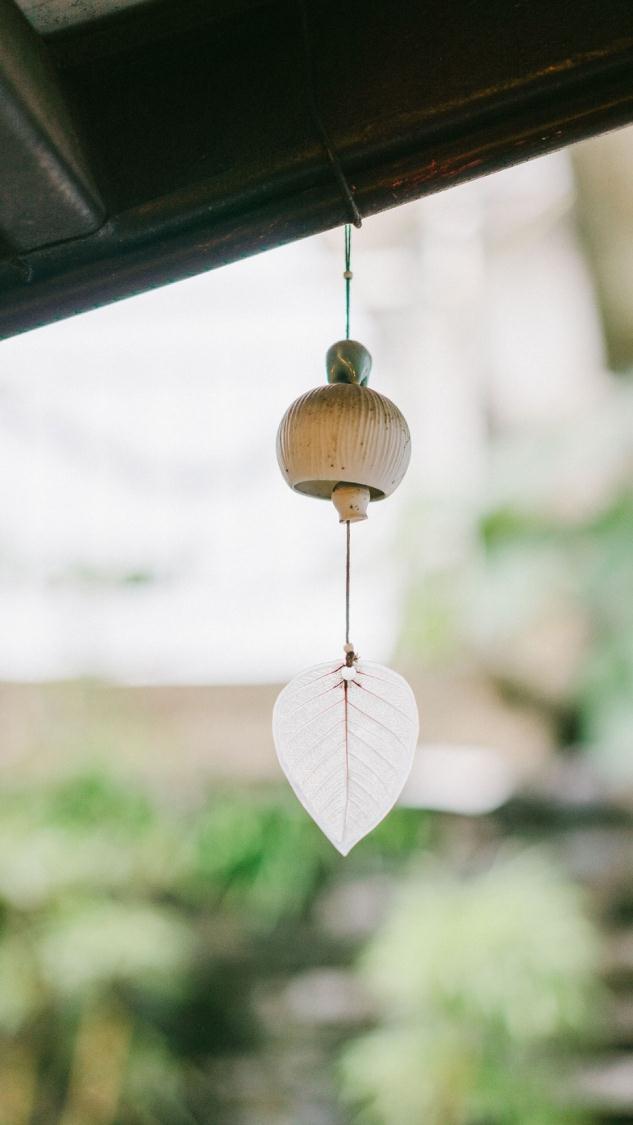 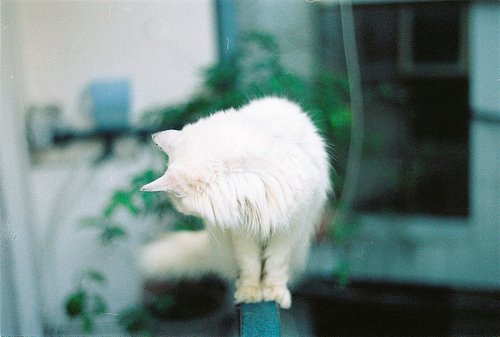 风雨半春长，龙抬头日日丽光。邻塘睡莲预惊萍，涟漪。踏春不见卧盼蓠。
春分艳阳天，齿儿戏发发更藏。宜兰伴窗翠正好，笑扬。牵纤菜花青径香。
春
雪入春分省见稀，半开桃李不胜威。应惭落地梅花识，却作漫天柳絮飞。
不分东君专节物，故将新巧发阴机。従今造物尤难料，更暖须留御腊衣。雪入春分省见稀，半开桃李不胜威。应惭落地梅花识，却作漫天柳絮飞。
不分东君专节物，故将新巧发阴机。従今造物尤难料，更暖须留御腊衣。雪入春分省见稀，半开桃李不胜威。应惭落地梅花识，却作漫天柳絮飞。
壹
雪入春分省见稀，半开桃李不胜威。应惭落地梅花识，却作漫天柳絮飞。
不分东君专节物，故将新巧发阴机。従今造物尤难料，更暖须留御腊衣。
”
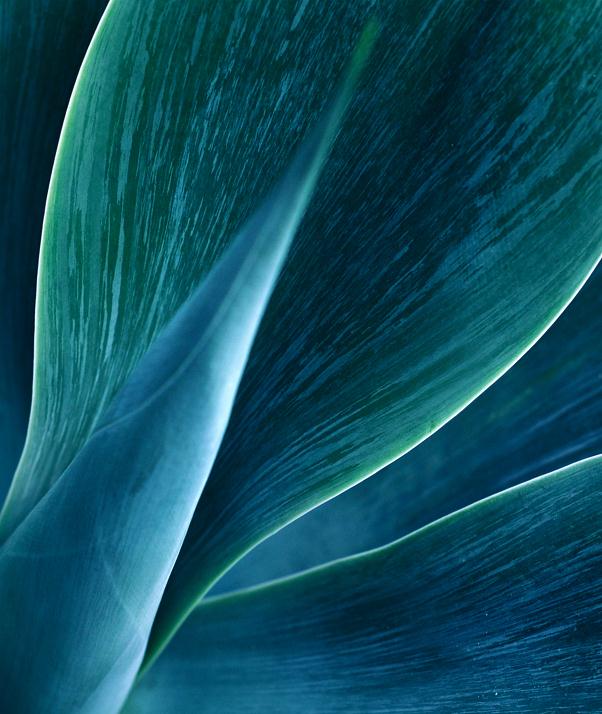 春分
春分
雪入春分省见稀，半开桃李不胜威。应惭落地梅花识，却作漫天柳絮飞。
不分东君专节物，故将新巧发阴机。従今造物尤难料，更暖须留御腊衣。雪入春分省见稀，半开桃李不胜威。应惭落地梅花识，却作漫天柳絮飞。
不分东君专节物，故将新巧发阴机。従今造物尤难料，更暖须留御腊衣。雪入春分省见稀，半开桃李不胜威。应惭落地梅花识，却作漫天柳絮飞。
不分东君专节物，故将新巧发阴机。従今造物尤难料，更暖须留御腊衣。雪入春分省见稀，半开桃李不胜威。应惭落地梅花识，却作漫天柳絮飞。
不分东君专节物，故将新巧发阴机。従今造物尤难料，更暖须留御腊衣。雪入春分省见稀，半开桃李不胜威。应惭落地梅花识，却作漫天柳絮飞。
春分雨脚落声微
柳岸斜风带客归　　
时令北方偏向晚
可知早有绿腰肥
THE SPRING EQUINOX
THE SPRING EQUINOX
春分雨脚落声微
柳岸斜风带客归　　
时令北方偏向晚
可知早有绿腰肥
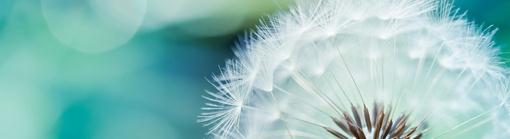 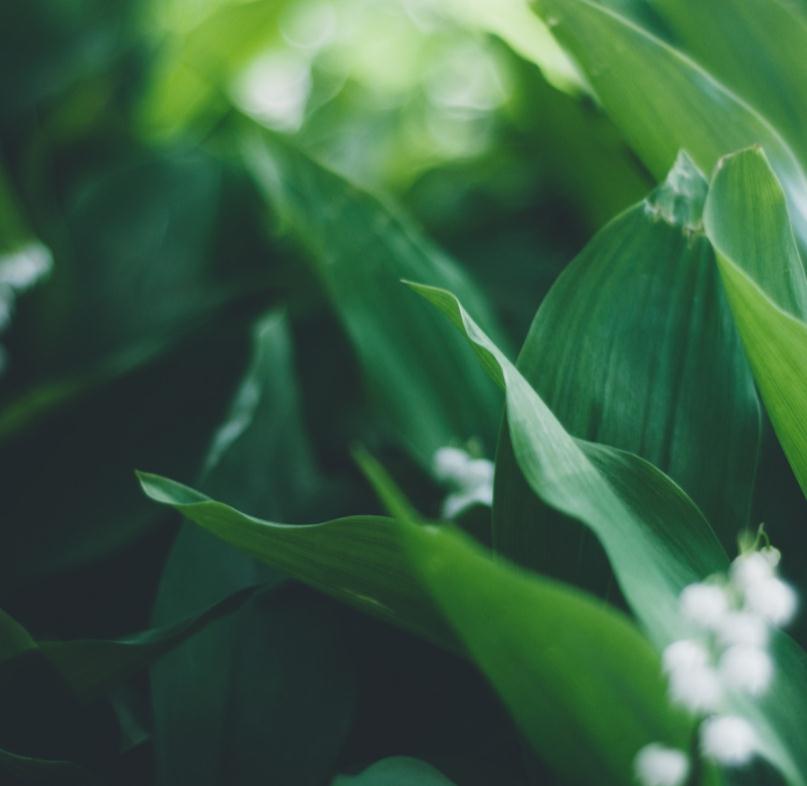 春
风雨半春长，龙抬头日日丽光。邻塘睡莲预惊萍，涟漪。踏春不见卧盼蓠。
春分艳阳天，齿儿戏发发更藏。宜兰伴窗翠正好，笑扬。牵纤菜花青径香。
分
春分雨脚落声微
柳岸斜风带客归　　
时令北方偏向晚
可知早有绿腰肥
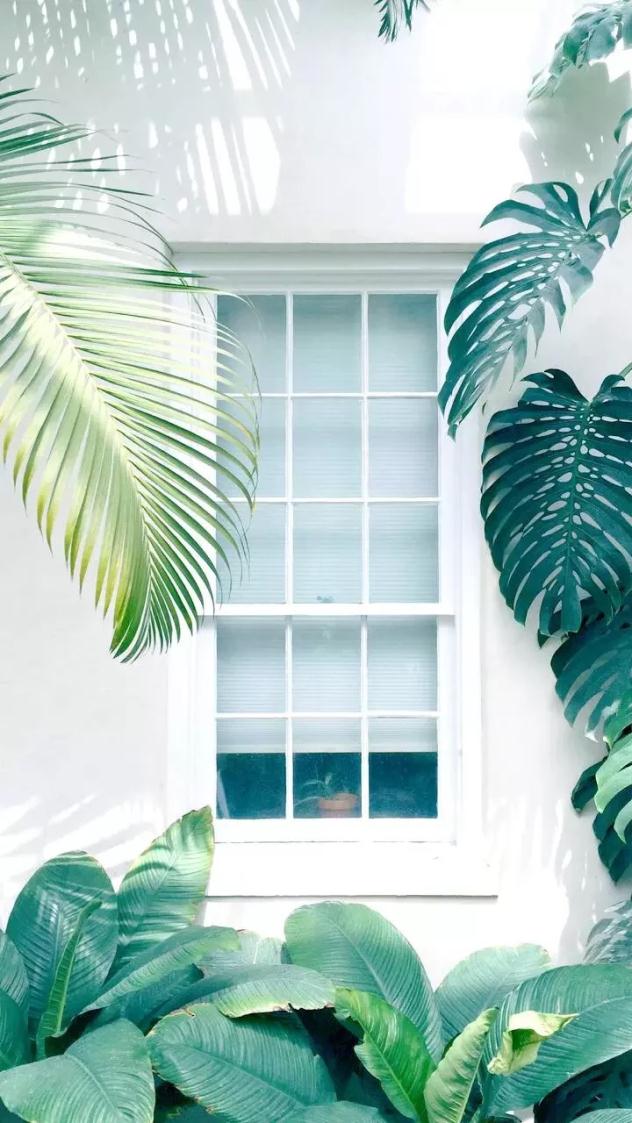 春分雨脚落声微
柳岸斜风带客归　　
时令北方偏向晚
可知早有绿腰肥
春分
THE SPRING EQUINOX
雪入春分省见稀，半开桃李不胜威。应惭落地梅花识，却作漫天柳絮飞。
不分东君专节物，故将新巧发阴机。従今造物尤难料，更暖须留御腊衣。雪入春分省见稀，半开桃李不胜威。应惭落地梅花识，却作漫天柳絮飞。
不分东君专节物，故将新巧发阴机。従今造物尤难料，更暖须留御腊衣。雪入春分省见稀，半开桃李不胜威。应惭落地梅花识，却作漫天柳絮飞。
不分东君专节物，故将新巧发阴机。従今造物尤难料，更暖须留御腊衣。雪入春分省见稀，半开桃李不胜威。应惭落地梅花识，却作漫天柳絮飞。
不分东君专节物，故将新巧发阴机。従今造物尤难料，更暖须留御腊衣。雪入春分省见稀，半开桃李不胜威。应惭落地梅花识，却作漫天柳絮飞。
贰
雪入春分省见稀，半开桃李不胜威。应惭落地梅花识，却作漫天柳絮飞。
不分东君专节物，故将新巧发阴机。従今造物尤难料，更暖须留御腊衣。
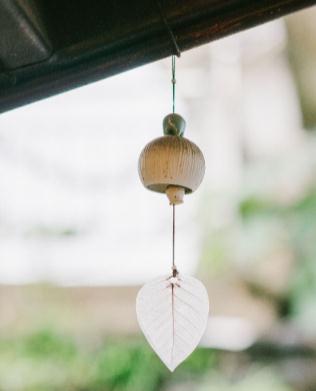 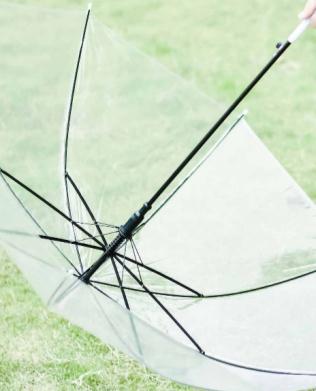 风雨半春长，龙抬头日日丽光。邻塘睡莲预惊萍，涟漪。踏春不见卧盼蓠。
春分艳阳天，齿儿戏发发更藏。宜兰伴窗翠正好，笑扬。牵纤菜花青径香。
风雨半春长，龙抬头日日丽光。邻塘睡莲预惊萍，涟漪。踏春不见卧盼蓠。
春分艳阳天，齿儿戏发发更藏。宜兰伴窗翠正好，笑扬。牵纤菜花青径香。
春分
春分
THE SPRING EQUINOX
THE SPRING EQUINOX
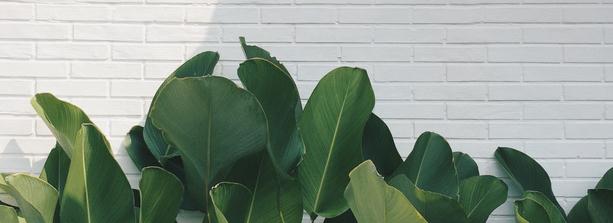 春
仲春初四日
春分雨脚落声微
柳岸斜风带客归　　
时令北方偏向晚
可知早有绿腰肥
分
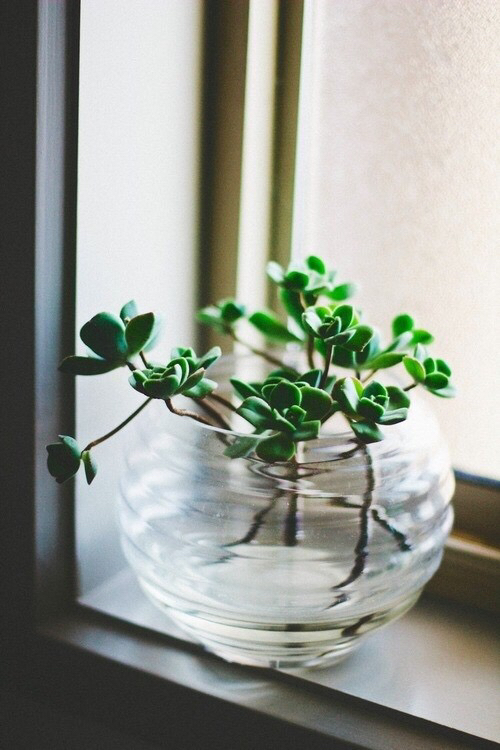 分
春
雪入春分省见稀，半开桃李不胜威。应惭落地梅花识，却作漫天柳絮飞。不分东君专节物，故将新巧发阴机。従今造物尤难料，更暖须留御腊衣。
春
风雨半春长，龙抬头日日丽光。邻塘睡莲预惊萍，涟漪。踏春不见卧盼蓠。
春分艳阳天，齿儿戏发发更藏。宜兰伴窗翠正好，笑扬。牵纤菜花青径香。
分
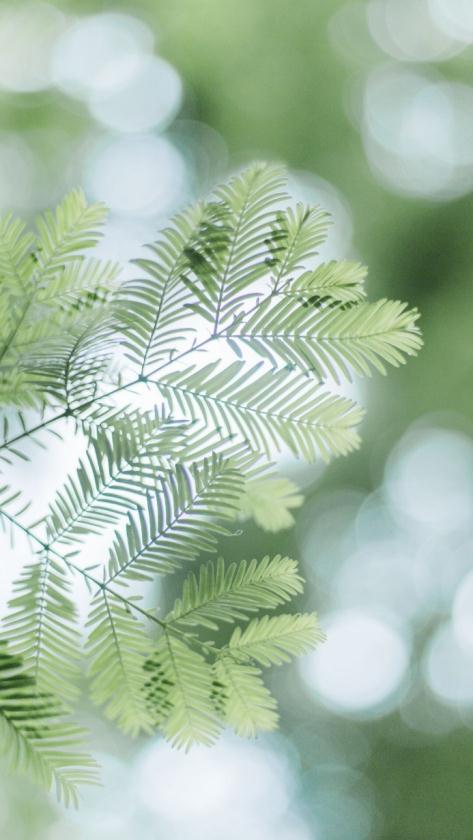 三月
春
清明
谷雨
春分
春分
雪入春分省见稀，半开桃李不胜威。应惭落地梅花识，却作漫天柳絮飞。不分东君专节物，故将新巧发阴机。従今造物尤难料，更暖须留御腊衣。
THE SPRING 
EQUINOX
QINGMING
GRAIN RAIN
THE SPRING EQUINOX
MARCH
雪入春分省见稀，半开桃李不胜威。应惭落地梅花识，却作漫天柳絮飞。
不分东君专节物，故将新巧发阴机。従今造物尤难料，更暖须留御腊衣。雪入春分省见稀，半开桃李不胜威。应惭落地梅花识，却作漫天柳絮飞。
不分东君专节物，故将新巧发阴机。従今造物尤难料，更暖须留御腊衣。雪入春分省见稀，半开桃李不胜威。应惭落地梅花识，却作漫天柳絮飞。
不分东君专节物，故将新巧发阴机。従今造物尤难料，更暖须留御腊衣。雪入春分省见稀，半开桃李不胜威。应惭落地梅花识，却作漫天柳絮飞。
不分东君专节物，故将新巧发阴机。従今造物尤难料，更暖须留御腊衣。雪入春分省见稀，半开桃李不胜威。应惭落地梅花识，却作漫天柳絮飞。
不分东君专节物，故将新巧发阴机。従今造物尤难料，更暖须留御腊衣。
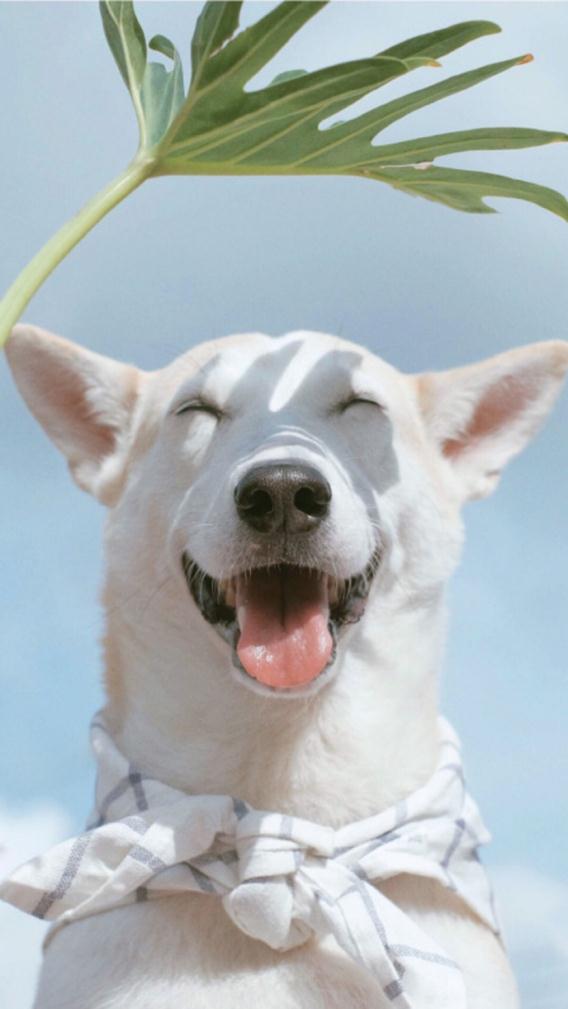 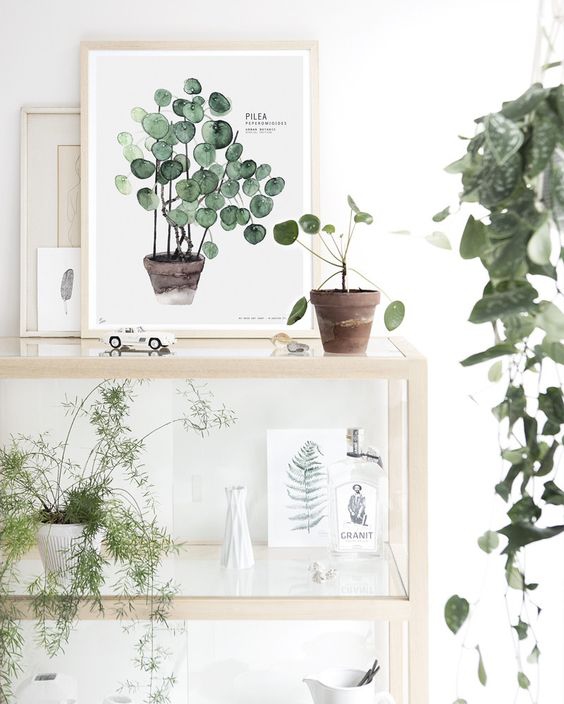 春分
THE SPRING EQUINOX
风雨半春长，龙抬头日日丽光。邻塘睡莲预惊萍，涟漪。踏春不见卧盼蓠。
春分艳阳天，齿儿戏发发更藏。宜兰伴窗翠正好，笑扬。牵纤菜花青径香。
风雨半春长，龙抬头日日丽光。邻塘睡莲预惊萍，涟漪。踏春不见卧盼蓠。
风雨半春长，龙抬头日日丽光。邻塘睡莲预惊萍，涟漪。踏春不见卧盼蓠。
风雨半春长，龙抬头日日丽光。邻塘睡莲预惊萍，涟漪。踏春不见卧盼蓠。
壹
贰
叁
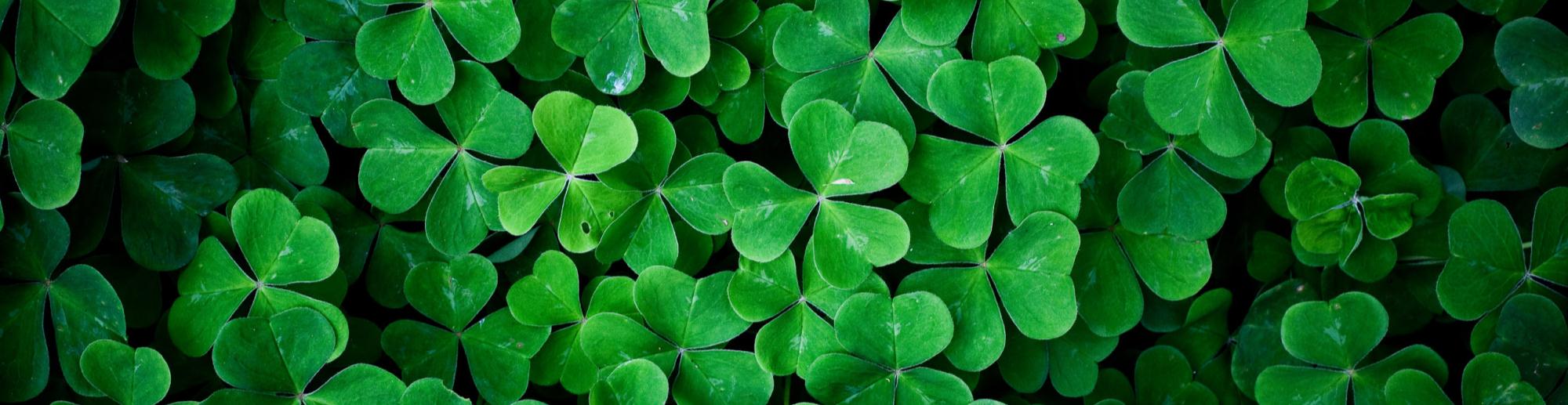 春
雪入春分省见稀半开桃李不胜威　　
应惭落地梅花识却作漫天柳絮飞
分
”
春
仲春初四日
春分雨脚落声微
柳岸斜风带客归　　
时令北方偏向晚
可知早有绿腰肥
分
春分
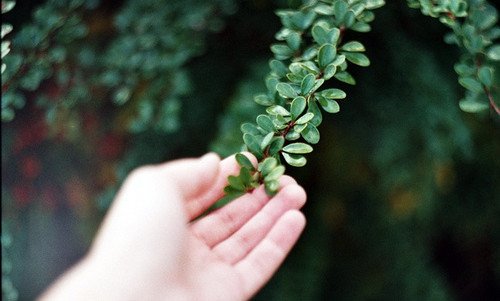 THE SPRING EQUINOX
风雨半春长，龙抬头日日丽光。邻塘睡莲预惊萍，涟漪。踏春不见卧盼蓠。
春分艳阳天，齿儿戏发发更藏。宜兰伴窗翠正好，笑扬。牵纤菜花青径香。
叁
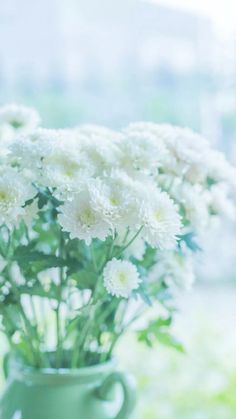 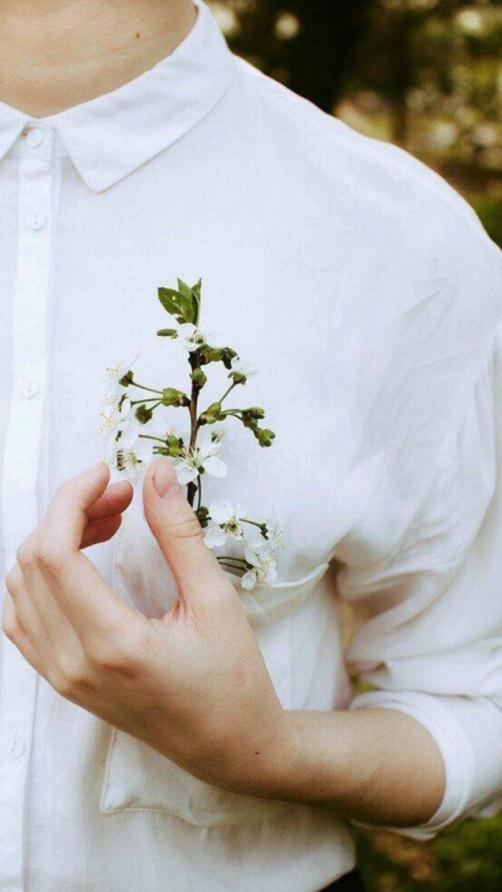 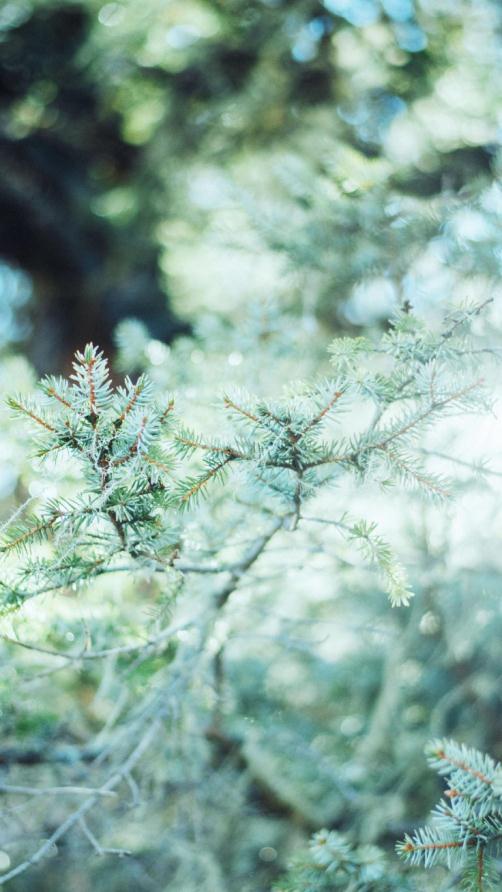 春分雨脚落声微
柳岸斜风带客归　　
时令北方偏向晚
可知早有绿腰肥
春分
THE SPRING EQUINOX
风雨半春长，龙抬头日日丽光。邻塘睡莲预惊萍，涟漪。踏春不见卧盼蓠。
春分艳阳天，齿儿戏发发更藏。宜兰伴窗翠正好，笑扬。牵纤菜花青径香。
雪入春分省见稀，半开桃李不胜威。应惭落地梅花识，却作漫天柳絮飞。
不分东君专节物，故将新巧发阴机。従今造物尤难料，更暖须留御腊衣。
雪入春分省见稀，半开桃李不胜威。应惭落地梅花识，却作漫天柳絮飞。
不分东君专节物，故将新巧发阴机。従今造物尤难料，更暖须留御腊衣。雪入春分省见稀，半开桃李不胜威。应惭落地梅花识，却作漫天柳絮飞。
完结
THE SPRING EQUINOX
风雨半春长，龙抬头日日丽光。邻塘睡莲预惊萍，涟漪。踏春不见卧盼蓠。
春分艳阳天，齿儿戏发发更藏。宜兰伴窗翠正好，笑扬。牵纤菜花青径香。